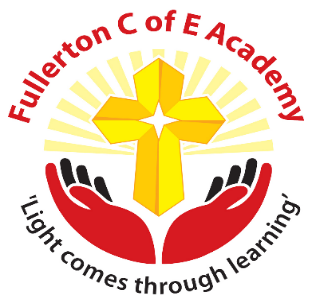 Year 5 – Spring 1
I can recall metric conversions.
1 kilogram = 1000 grams

1 kilometre = 1000 metres
1 metre = 100 centimetres
1 metre = 1000 millimetres
1 centimetre = 10 millimetres

1 litre = 1000 millilitres
They should also be able to apply these facts to answer questions.
e.g. How many metres in  1½ km?
Top Tips

The secret to success is practising little and often. Use time wisely. Can you practise these KIRFs while walking to school or during a car journey? You don’t need to practise them all at once: perhaps you could have a fact of the day. If you would like more ideas, please speak to your child’s teacher.

Look at the prefixes – Can your child work out the meanings of kilo-, centi- and  milli-? What other words  begin with these prefixes? 

Be practical – Do some baking and convert the measurements in the recipe.

How far? – Calculate some distances  using unusual measurements. How tall is your child in mm? How far away is London in metres?
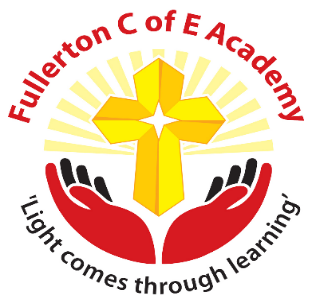 Year 5 – Spring 2
I can identify prime numbers up to 20.
A prime number is a number with no factors other than itself and one.
The following numbers are prime numbers:
	2, 3, 5, 7, 11, 13, 17, 19

A composite number is divisible by a number other than 1 or itself.
The following numbers are composite numbers:
	4, 6, 8, 9, 10, 12, 14, 15, 16, 18, 20
Key Vocabulary
prime number
composite number
factor
multiple
Children should be able to explain how they know that a number is composite.
E.g. 15 is composite because it is a multiple of 3 and 5.
Top Tips

The secret to success is practising little and often. Use time wisely. Can you practise these KIRFs while walking to school or during a car journey? You don’t need to practise them all at once: perhaps you could have a fact of the day. If you would like more ideas, please speak to your child’s teacher.

It’s really important that your child uses mathematical vocabulary accurately. Choose a number between 2 and 20. How many correct statements can your child make about this number using the vocabulary above?

Make a set of cards for the numbers from 2 to 20. How quickly can your child sort these into prime and composite numbers? How many even prime numbers can they find? How many odd composite numbers?